Our Careers Education Learning Journey
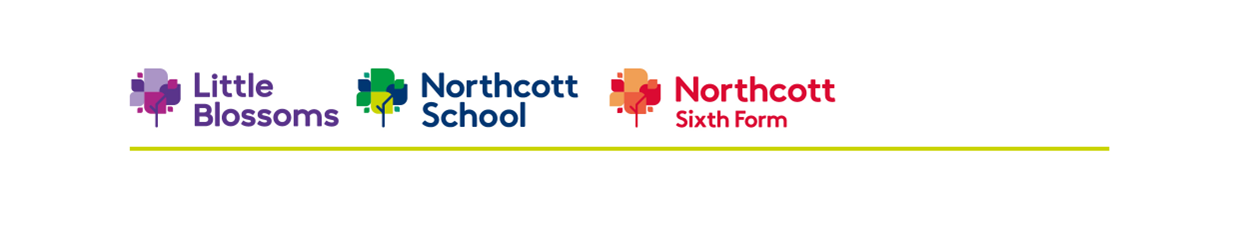 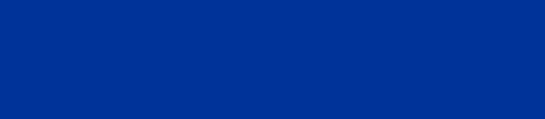 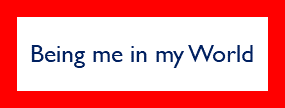 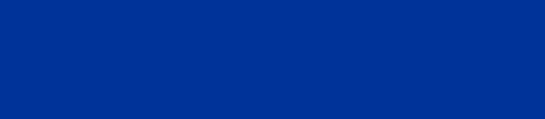 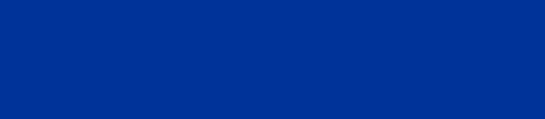 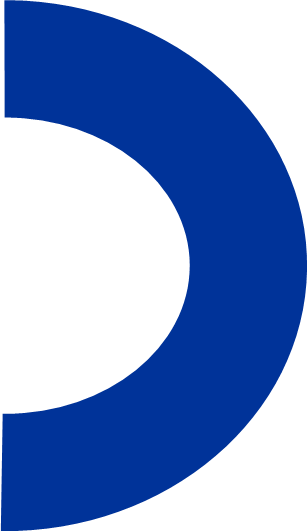 Dreams and Goals
Healthy Me
Volunteering in the Community
Life Skills and Careers
Bistro Enterprise
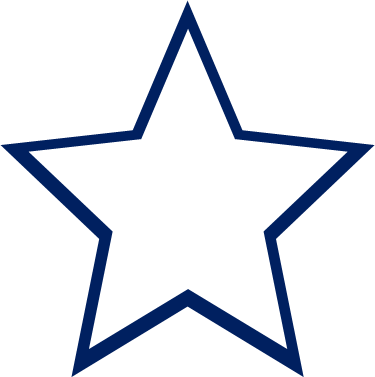 Y12
Life Skills and Careers
Tuck Shop Enterprise
Being me in my World
Work Experience
KS4 Vocational Options
Having a voice and respecting others
Dreams and Goals
Healthy Me
Y11
Maths in real life situations
Life Skills and Careers
Healthy Me
Dreams and Goals
Working Scientifically
Spoken Language
Celebrating Differences
Being me in my World
Changing Me
KS4 Vocational Options
Y10
Working Scientifically
Speech and Presentation
Celebrating Differences
Young Enterprise
Life Skills and Careers
Dreams and Goals
Changing Me
Maths in real life situations
Y9
Relationships
Life skills and Careers
Working Scientifically
Maths in real life situations
Dreams and Goals
Power of Persuasion
Y8
Working Scientifically
Maths in real life situations
Celebrating Differences
Dreams and Goals
What does our future hold?
Y7
Dreams and Goals
Changing Me
Farm to Fork
Nurturing Nurses
Relationships
Being me in my World
Primary
Little Blossoms
Am I a Superhero
Down on the Farm
Being me in my World
Celebrating Differences
Dreams and Goals
All about me
Our Careers Education Learning Journey
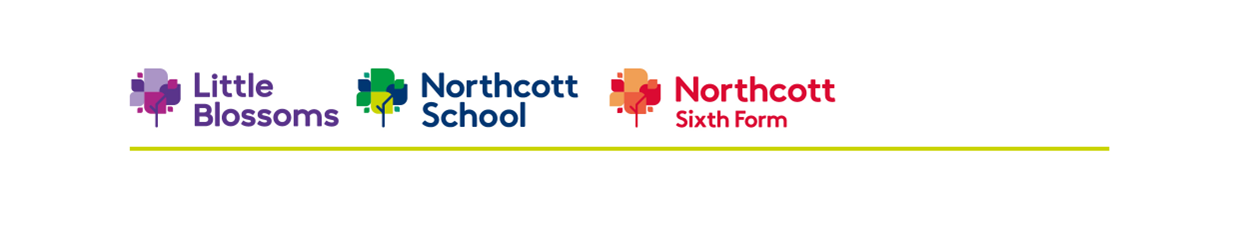 HE
Nurture Groups 


Our students in the nurture groups follow the same curriculum that is adapted to their individuals needs. 

Students will have access to bespoke broken down lessons to explicitly explore the meanings behind key areas of Careers Education. These are related to real life examples and relevant life skills to provide students with the stepping stones needed to access the curriculum.

For some of our students, this may take some time to work towards.
Y11
Y10
Y9
Y8
Y7
Primary
Little Blossoms